2nd General Education Forum
Thursday, March 8, 2018
9:30 to 11:00 a.m.
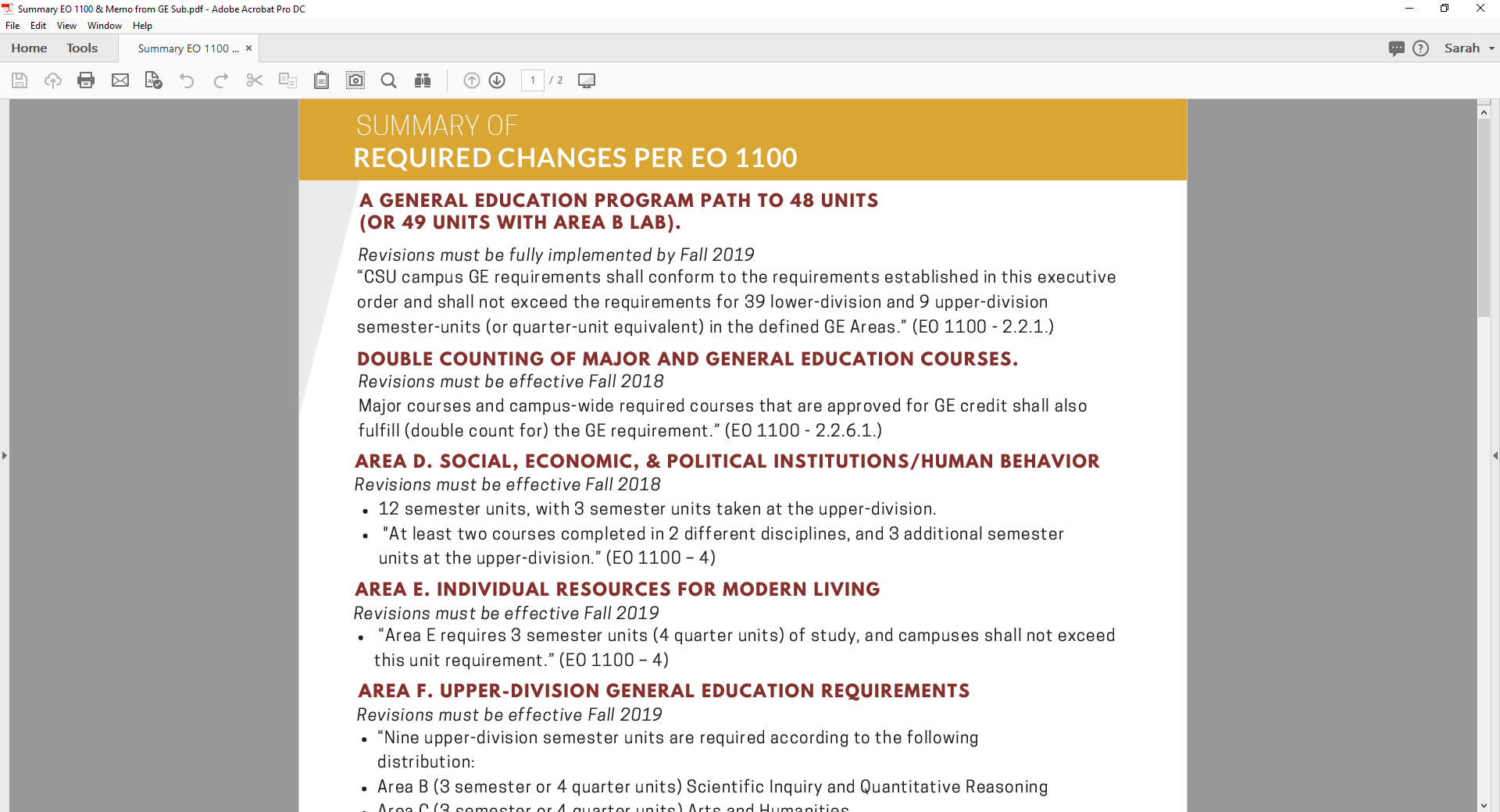 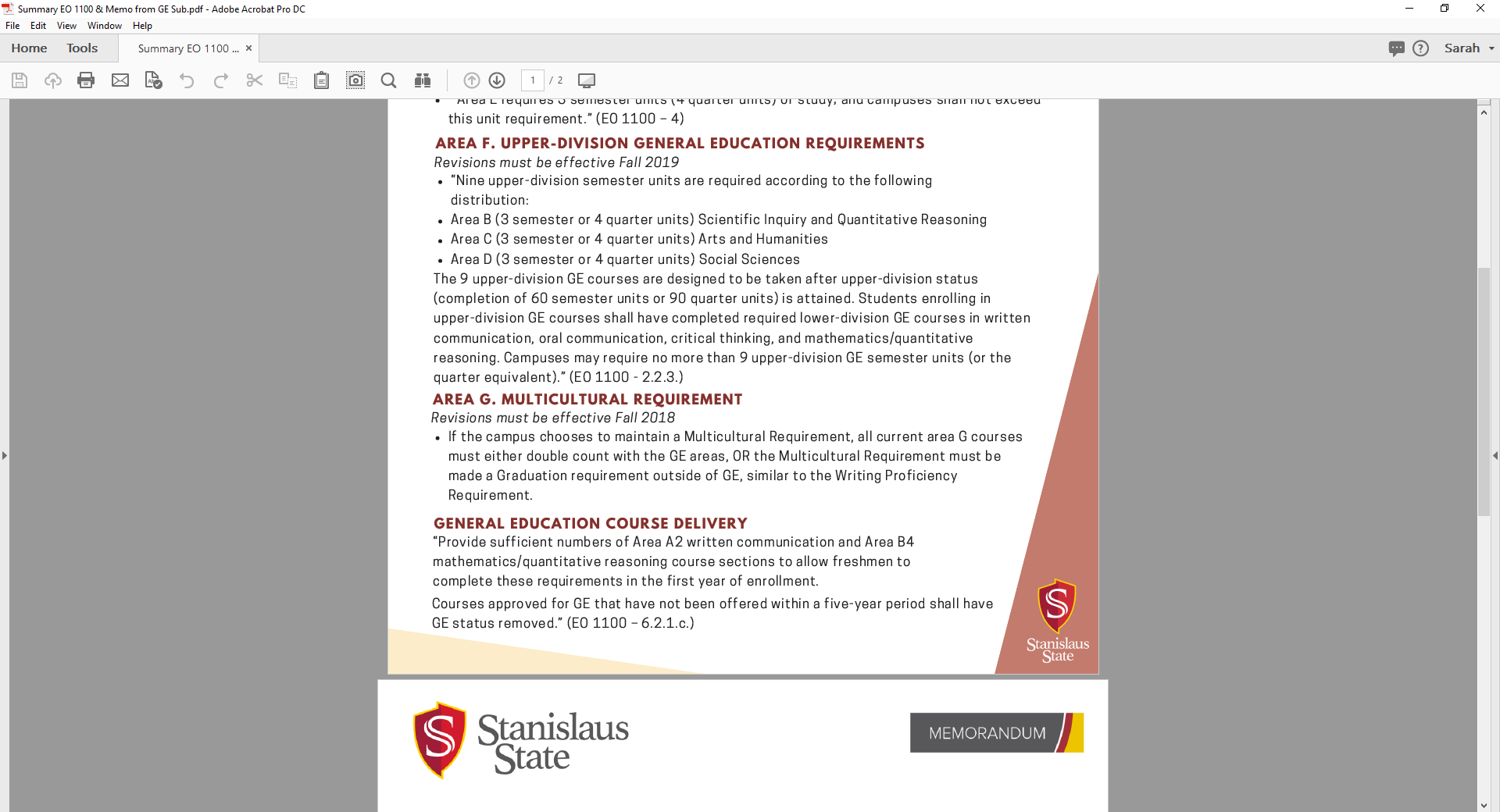 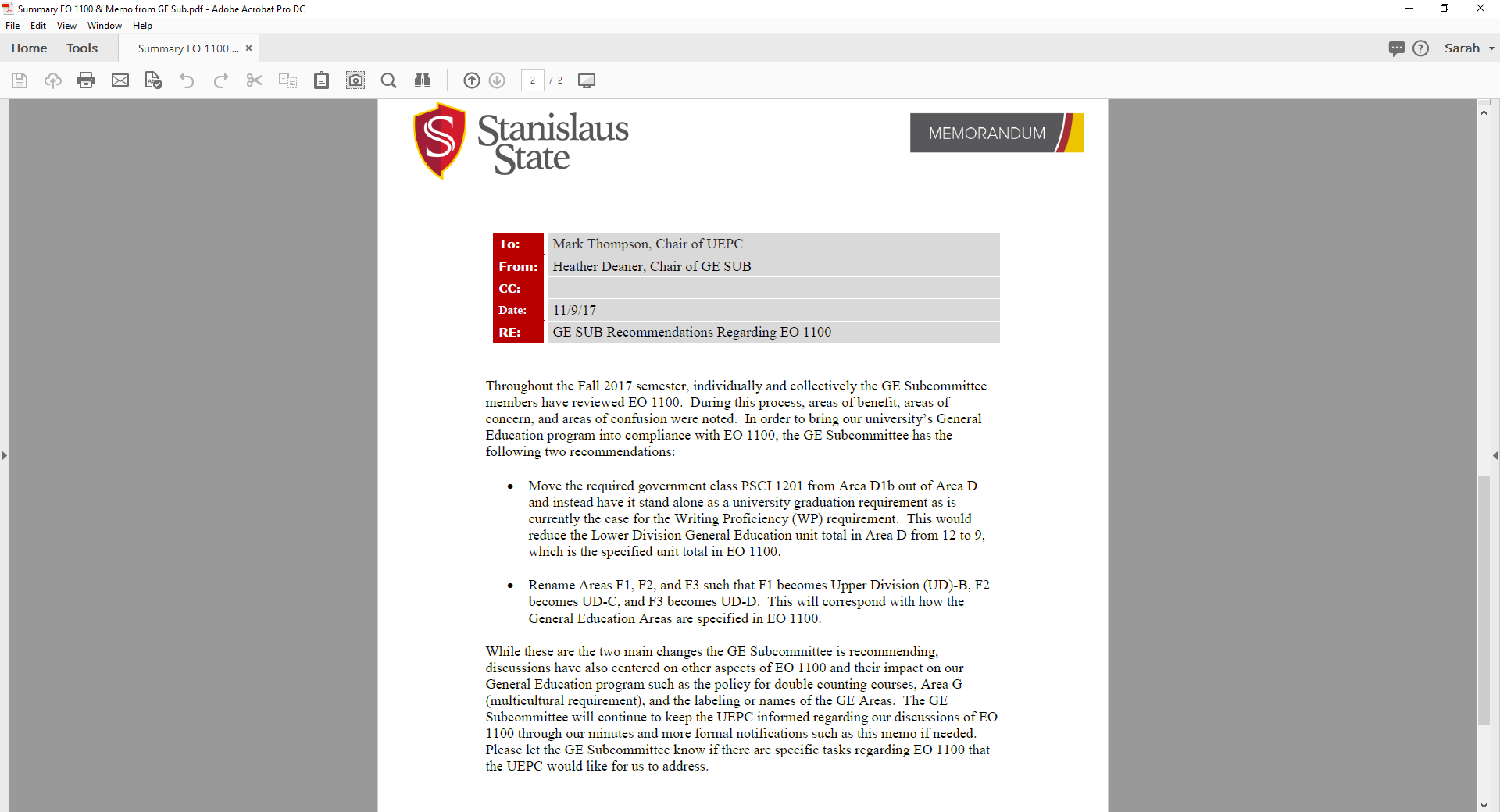 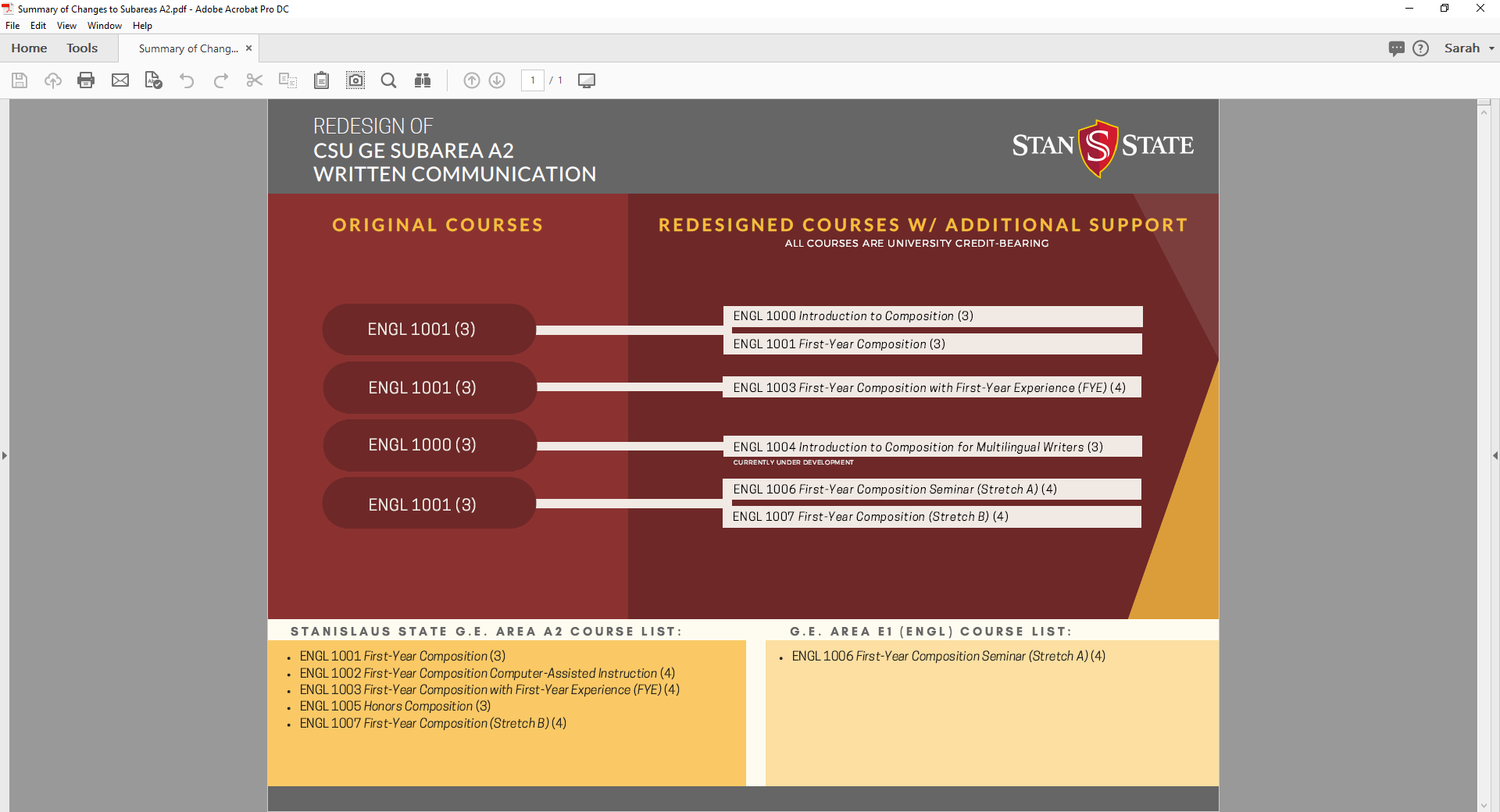 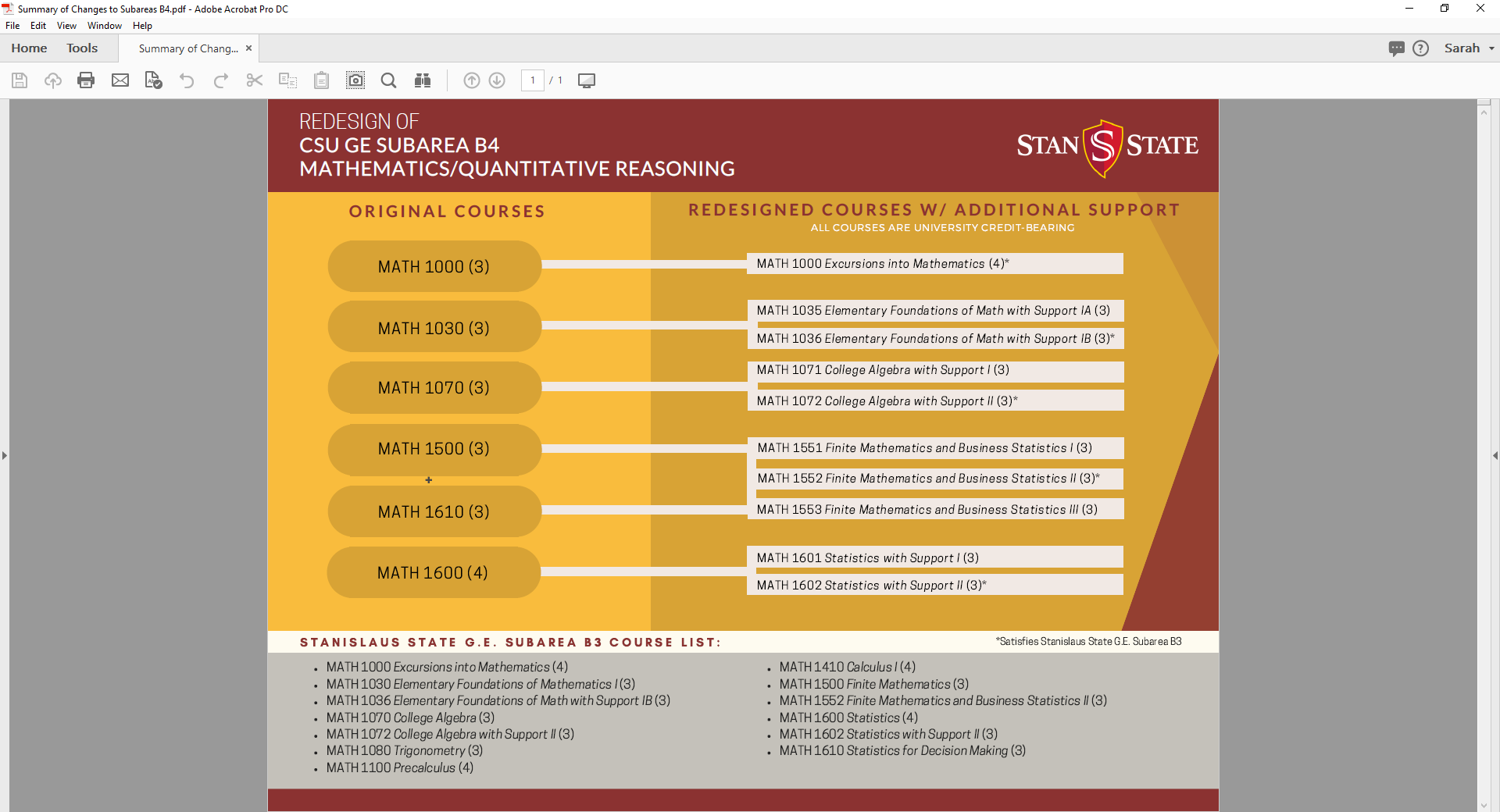 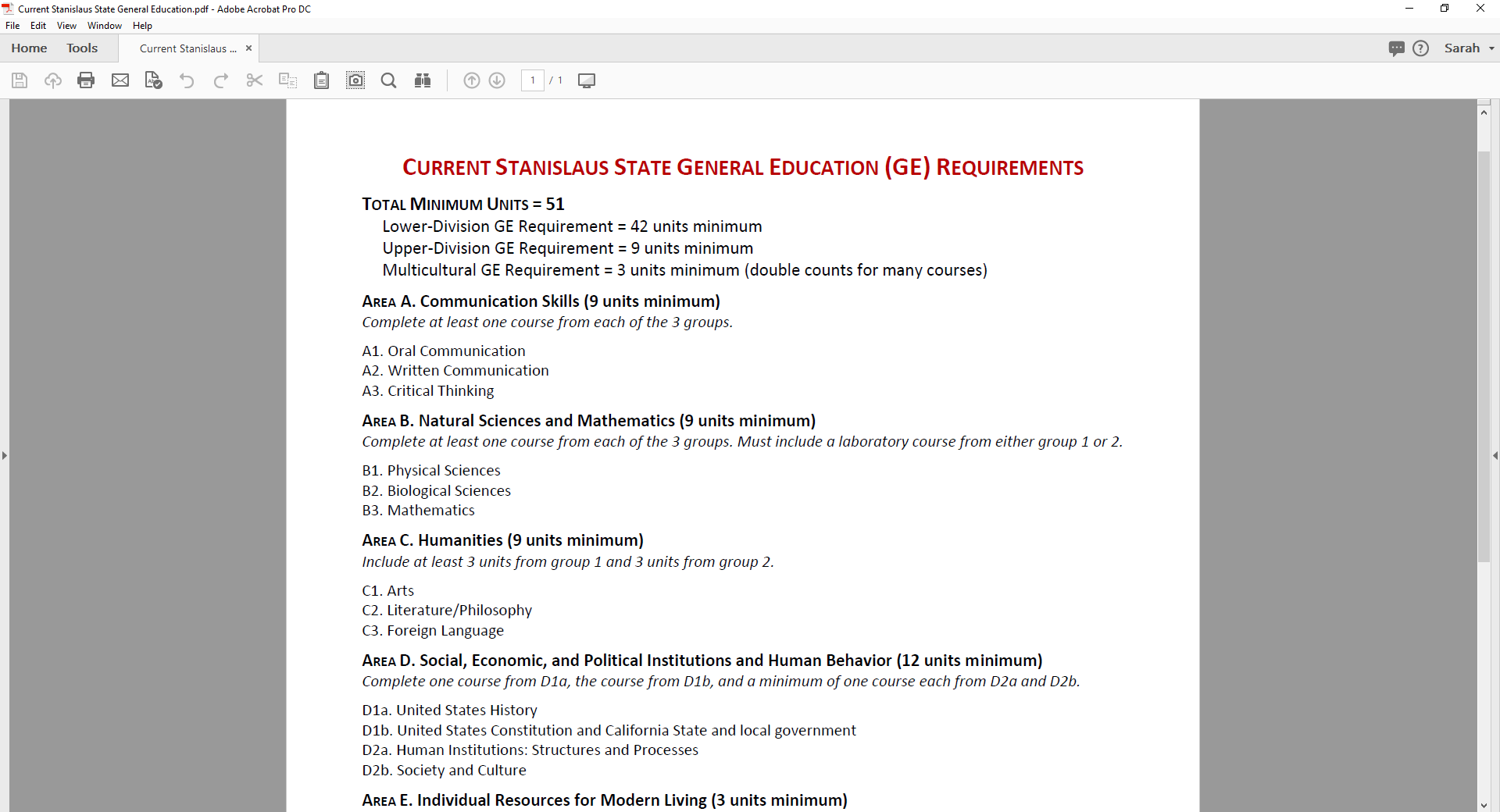 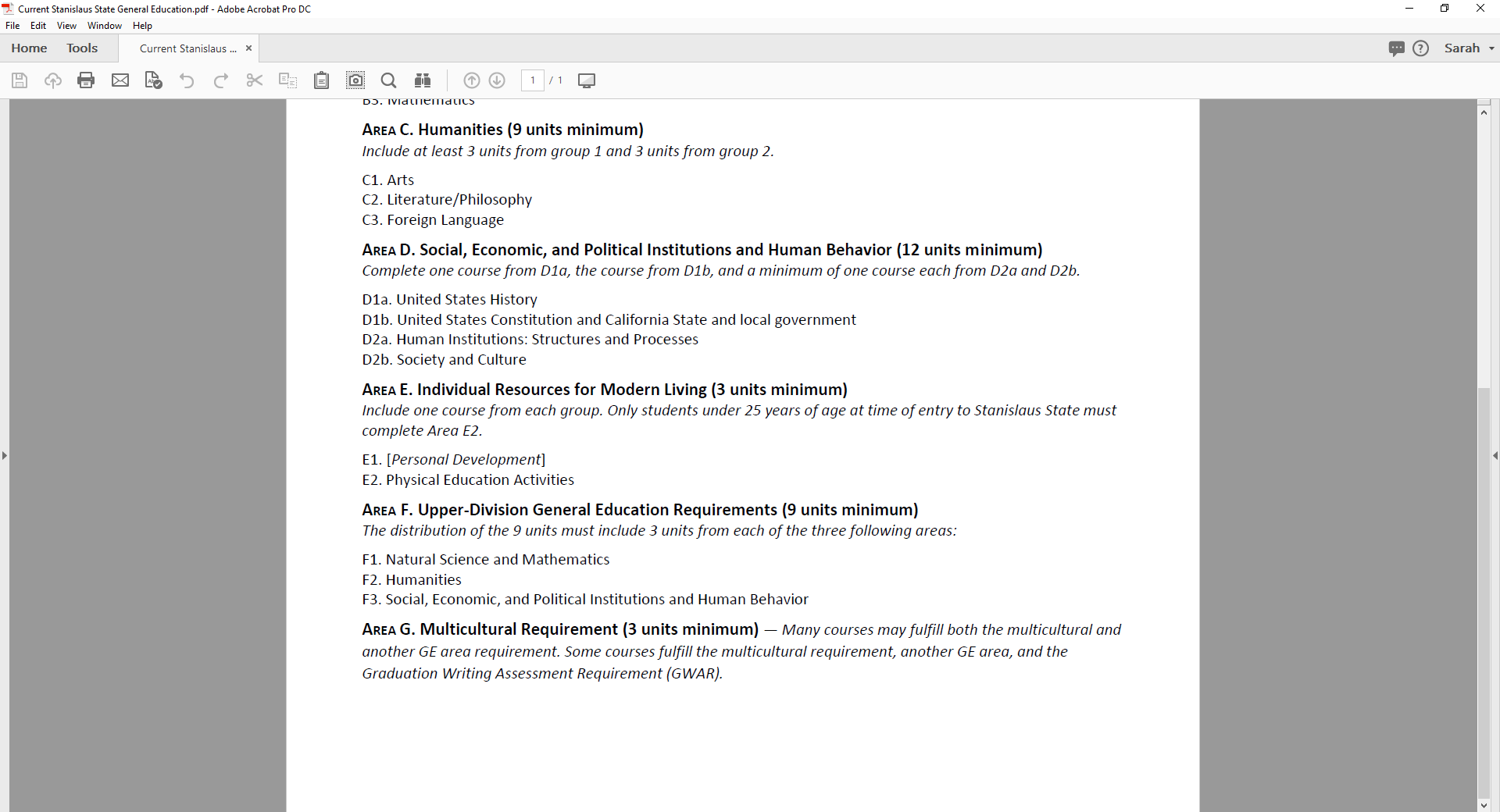 Draft Proposed Changes to the General Education Program
Upper-Division General EducationAny upper-division course approved to satisfy a general education area will satisfy that area; this applies regardless of whether the course is within a student’s major, minor, concentration, etc.
Area FUpper division (UD) areas F1, F2, and F3 are renamed UD-B, UD-C, and UD-D respectively.
A course currently satisfying F1, F2, or F3 continues to satisfy the appropriate area in the renamed area UD-B, UD-C, or UD-D.
F1, F2, F3 renamed UD-B, UD-C, and UD-D respectively.
Draft Proposed Changes to the General Education Program
Area D Social, Economic, and Political Institutions and Human Behavior
Area D.1.b is removed from the general education requirements. 
Area D.1.a is renamed D.1 United States History, D.2.a is renamed D.2, and D.2.B is renamed D.3 with subarea titles remaining the same.
Note: PSC1201 (D.1.b) is already a graduation requirement and will lose its status as a GE course. Preferred by PSCI.
D. Social, Economic, and Political Institutions and Human Behavior
1. United States History
b. One course covering United States Constitution and California State and local government:PSCI 1201 - American Government2. Human Institutions: Structures and Processes. 
3. Society and Culture.
Draft Proposed Changes to the General Education Program
Area E Individual Resources for Modern LivingArea E.2 is removed from the general education requirements. Area E.1 is renamed E.
Option A: Add a graduation requirement for a physical activity course requirement. 
Note: Activity courses no longer in GE. Age exception no longer relevant. Preferred by KINS. 
OR
Option B: Activity courses (currently KINS 1010—1999) continue as GE. Area E may not be satisfied with only activity courses. 
Note: KINS will develop a 2-unit course in E linked to activity course(s).
No longer in E: KINS 1010—1999 - Physical Education Activities
Add a physical activity graduation requirement. 




Remain in E: KINS 1010—1999 - Physical Education Activities
E may not be fully satisfied with activity courses. 
KINS develops a 2-unit E course linked to activity course(s)
Draft Proposed Changes to the General Education Program
Area G
Area G is removed from the general education requirements; courses currently in Area G will maintain a “multicultural” designation.
 
Within a student’s general education program a minimum of three units must be in coursework designated as “multicultural,” courses addressing multicultural, ethnic studies, gender, or nonwestern cultures issues. 
 
Note: Current Area G courses that do not also fulfill an area A-E requirement may apply for Area certification through an expedited normal process.
G. Multicultural Requirement: Removed. Graduation requirement: at least 3 units taken in GE course designated “multicultural.”
Draft Proposed Changes to the General Education Program
Area GArea G is removed from the general education requirements; courses currently in Area G will maintain a “multicultural” designation.
Within a student’s general education program a minimum of three units must be in coursework designated as “multicultural,” courses addressing multicultural, ethnic studies, gender, or nonwestern cultures issues. 
Note: Current Area G courses that do not also fulfill an area A-E requirement may apply for Area certification through an expedited normal process.
G. Multicultural Requirement: Removed. 
Graduation requirement: at least 3 units taken in GE course designated “multicultural.”
Thank you!
Please fill out a Feedback Form or complete the anonymous webform at www.csustan.edu/general-education